Biofysica
B.1 Zien en Waarnemen
Onderwerpen die in deze paragraaf worden behandeld:
Spiegels
Lenzen
Ogen
Vlakke spiegels
Gespiegelde lichtstraal tekenen met behulp van:

normaal
beeldpunt
Spiegelen met een normaal
Spiegelen met de normaal
Spiegelen met een beeldpunt
Spiegelen met een beeldpunt
Bolle spiegels
Altijd verkleind; altijd rechtop
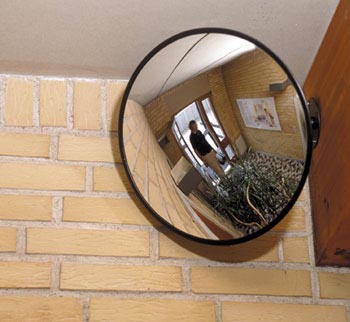 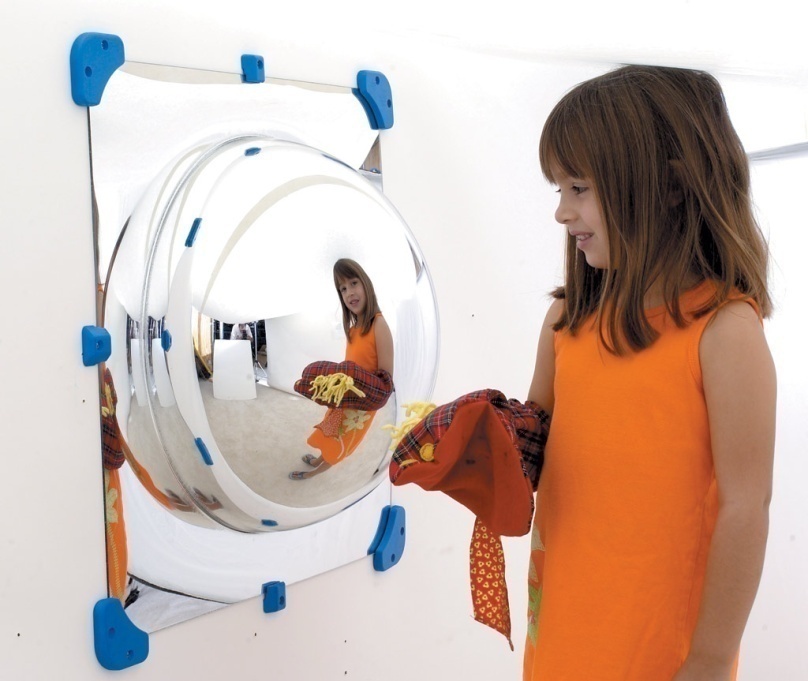 Holle spiegels
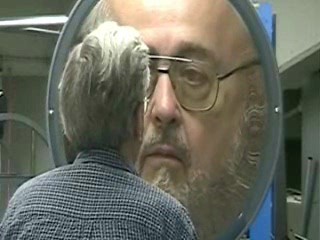 Soms verkleind, soms vergroot
Soms rechtop, soms op de kop
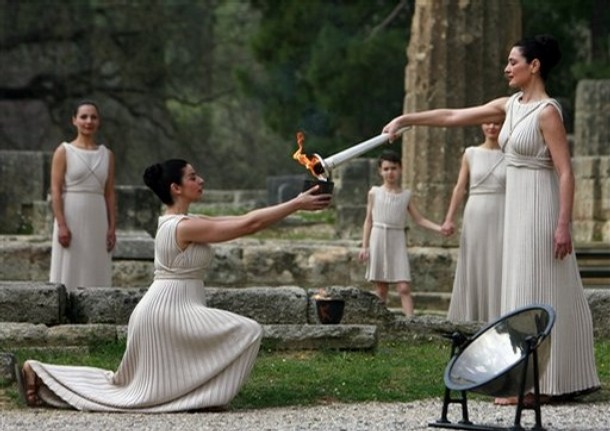 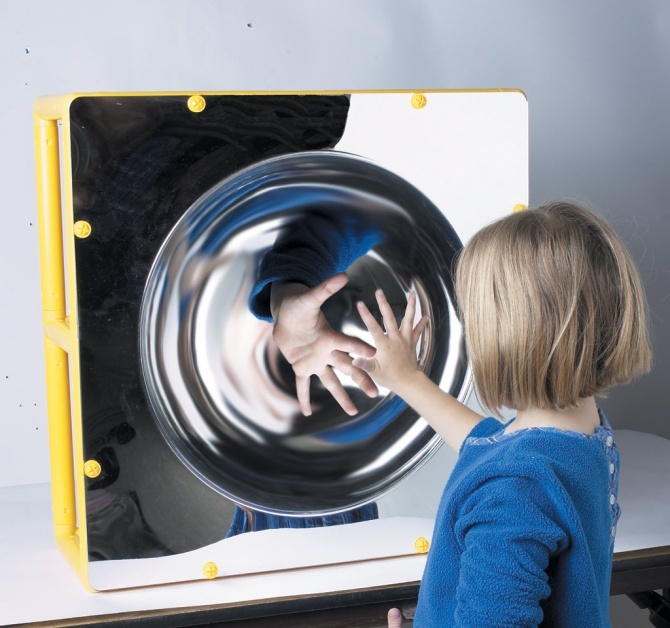 Beeldkenmerken
Een beeld:
Is vergroot of verkleind
Staat rechtop of op de kop
Is reëel  (echt) of virtueel (nep)

Een reëel beeld staat altijd op de kop; virtueel rechtop
Een reëel beeld kun je projecteren op een scherm; de lichtstralen snijden elkaar echt
Om een virtueel beeld te zien moet je in de spiegel of lens zelf kijken
Bolle lenzen
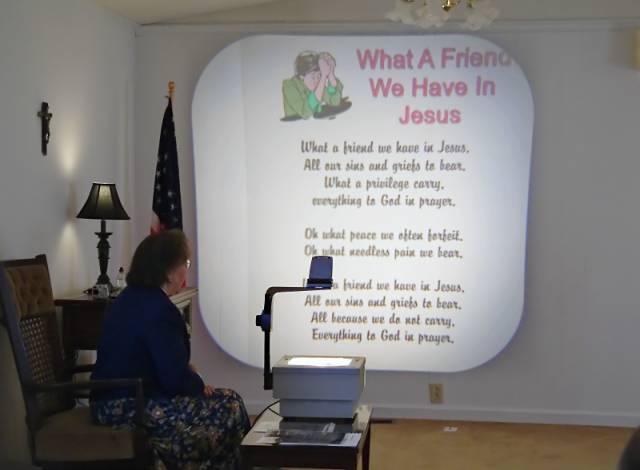 Vergroot, omgekeerd,
reëel
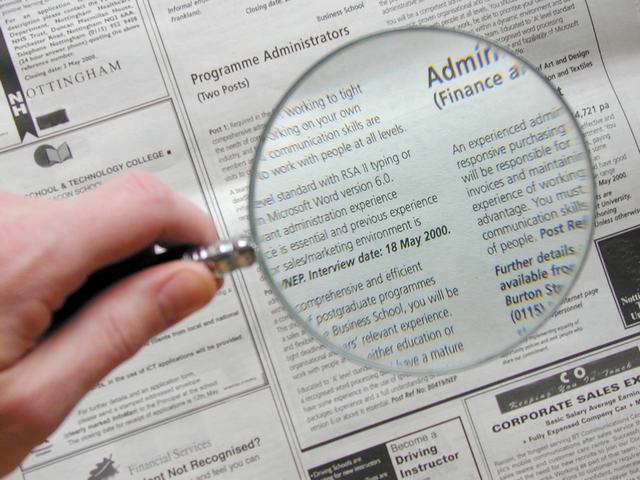 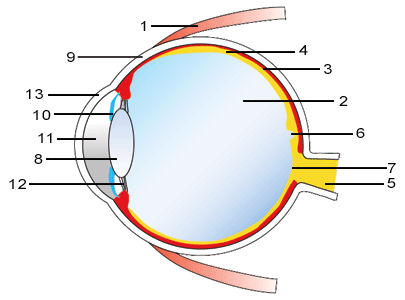 Verkleind, omgekeerd, reëel
Vergroot, rechtop, virtueel
Voorwerp, beeld en brandpunt
Een evenwijdig bundel komt in het brandpunt (focus F) samen
De afstand van het midden van de lens tot het brandpunt heet brandpuntsafstand f.

Afstand van voorwerp naar lens heet voorwerpsafstand v.
Afstand van beeld naar lens heet beeldsafstand b.
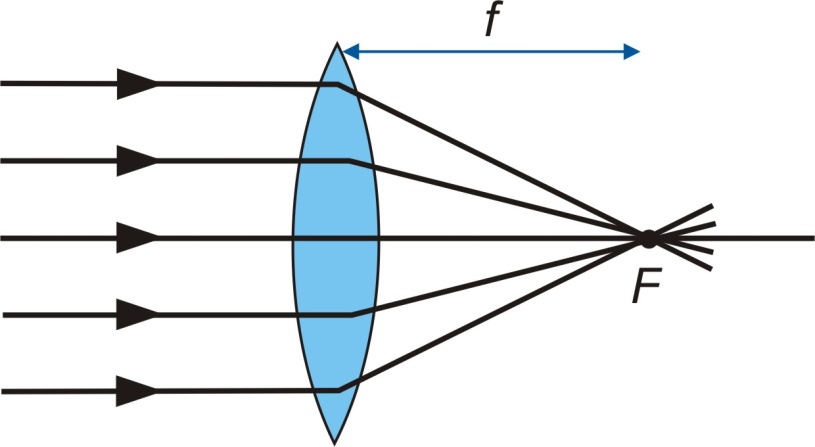 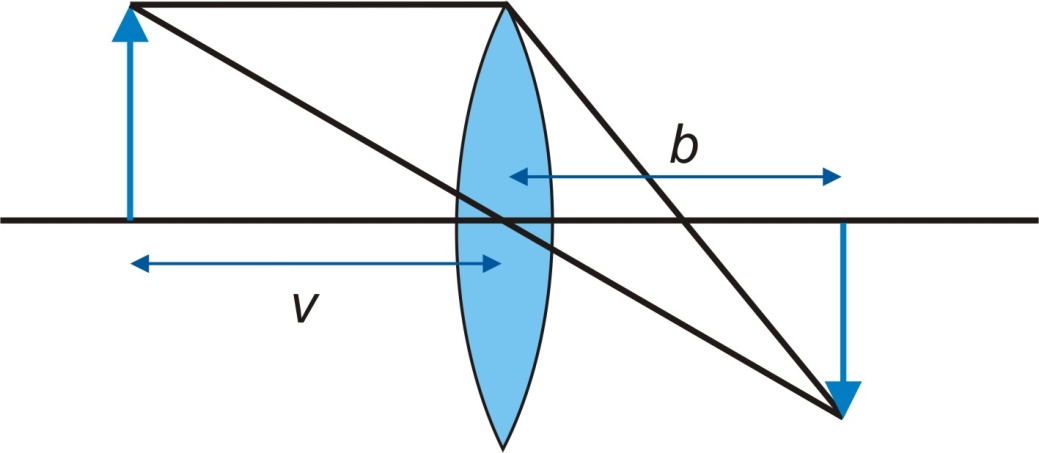 Beeldconstructie bij bolle lens
Constructie van een reëel beeld
Lichtstraal evenwijdig aan de hoofdas gaat na de lens door het brandpunt
Lichtstraal door het midden van de lens gaat ongebroken verder
Lichtstraal door het eerste brandpunt gaat na de lens evenwijdig aan de hoofdas verder
… en bij een virtueel beeld
Constructie van een reëel beeld
Lichtstraal evenwijdig aan de hoofdas gaat na de lens door het brandpunt
Lichtstraal door het midden van de lens gaat ongebroken verder
Lichtstraal die schijnbaar uit het eerste brandpunt komt gaat de lens evenwijdig aan de hoofdas verder
Gebroken lichtstralen doortrekken achter de lens
Bijbrandpunt en brandvlak
Een evenwijdige die niet loodrecht op lens valt komt samen in een bijbrandpunt
Het bijbrandpunt ligt recht onder of boven het echte brandpunt
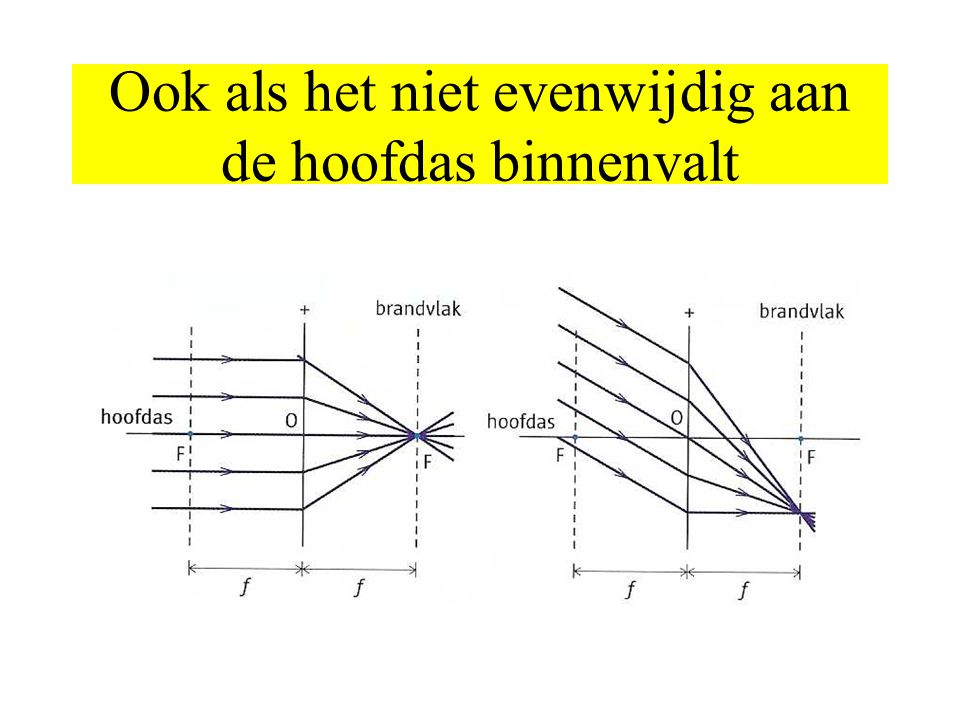 Holle lenzen
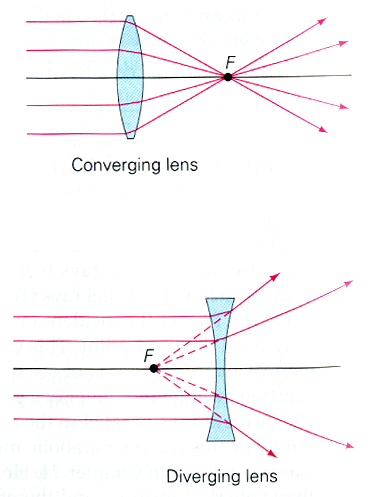 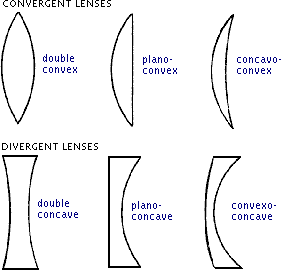 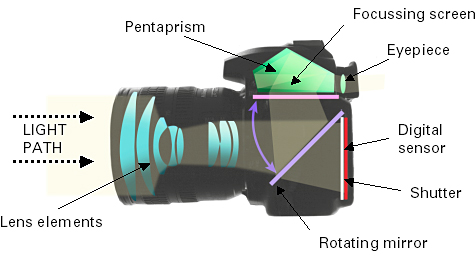 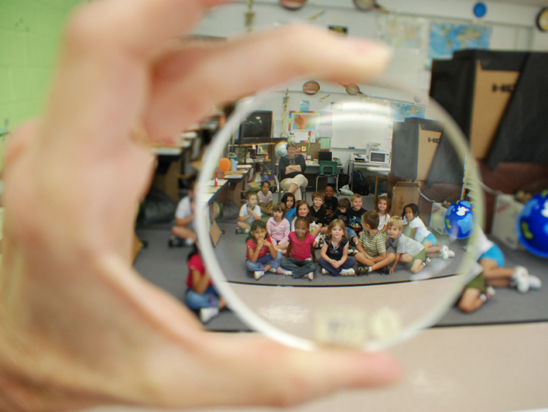 Verkleind, rechtop, virtueel
Holle en bolle lenzen in spiegelreflex camera
Beeldconstructie bij holle lens
Beeldconstructie bij een holle lens
Lichtstraal evenwijdig aan de hoofdas lijkt na de lens vanuit het eerste brandpunt te komen
Lichtstraal door het midden van de lens gaat ongebroken verder
Lichtstraal in de richting van het tweede brandpunt gaat na de lens evenwijdig aan de hoofdas verder
Huiswerk
Maken opdrachten 1 t/m 4
Tekenen met potlood en geo!
Lenssterkte
Sterkte S in dioptrie (dpt)



bolle lens heeft positieve f
holle lens heeft negatieve f
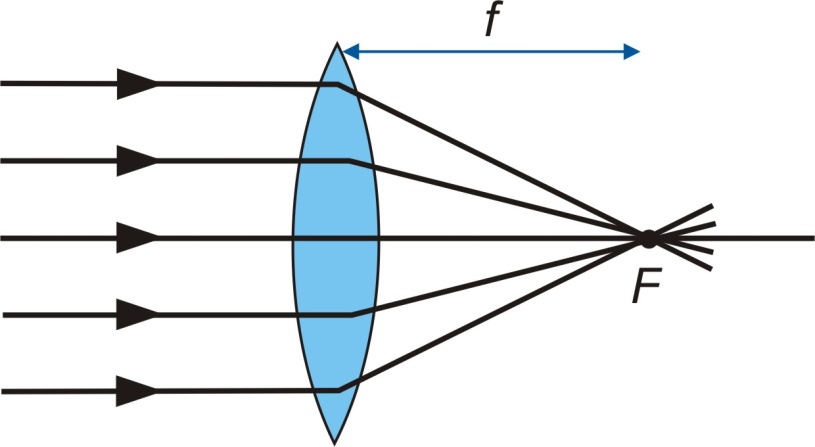 Lenzenwet
virtueel beeld  negatieve b
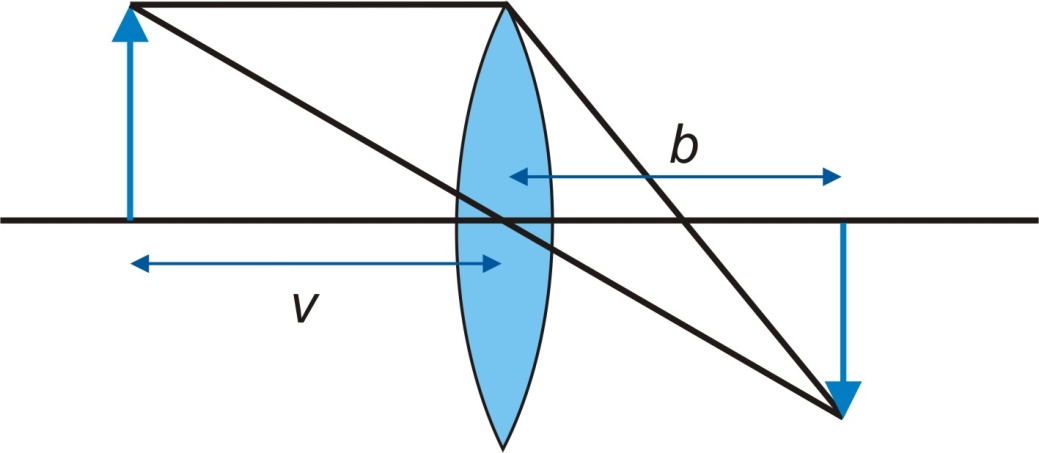 Even oefenen
Bereken het ontbrekende getal
v (cm)
b (cm)
f (cm)
12
60
10
6
30
5
17,7
23
10
4
-
20
5
12
-
10
-
60
Speciaal geval
b.v foto maken van toren in de verte, vuur maken met een vergrootglas, …
v >> f   (100x groter)      b  f
 het beeld staat in het brandpunt
Vergroting
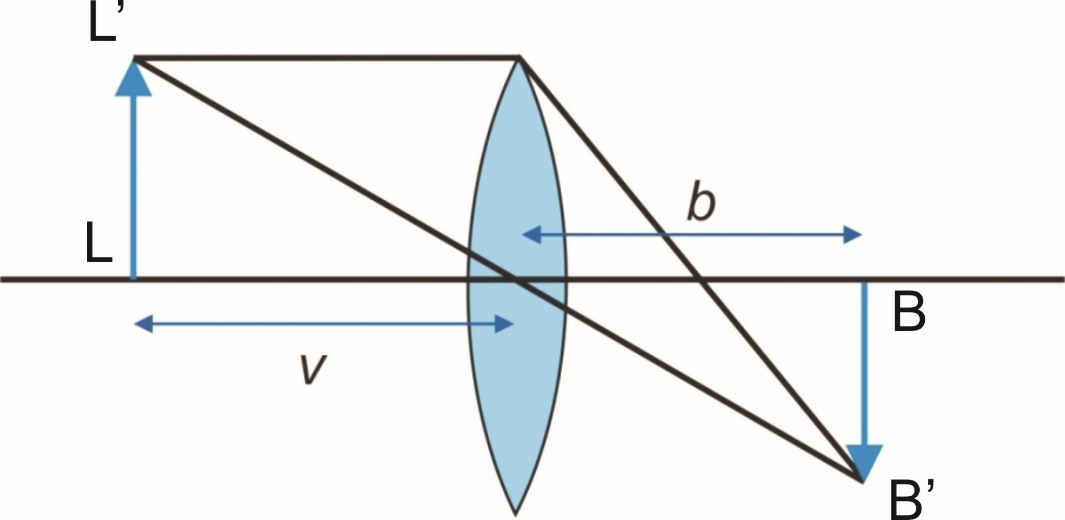 Vergroting bij een virtueel beeld
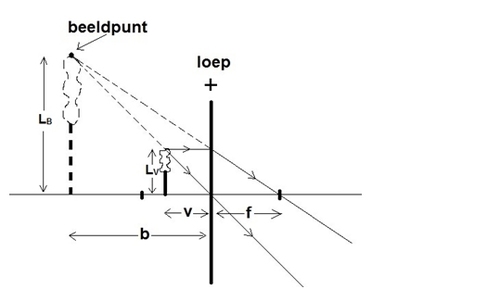 Even oefenen
Bereken de ontbrekende getallen
v
(cm)
b
(cm)
N
48
0,8
-48
0,8
j
4,8
12
75
15
n
2,0
9,6
Huiswerk
Opdrachten 4 t/m 6
Het oog
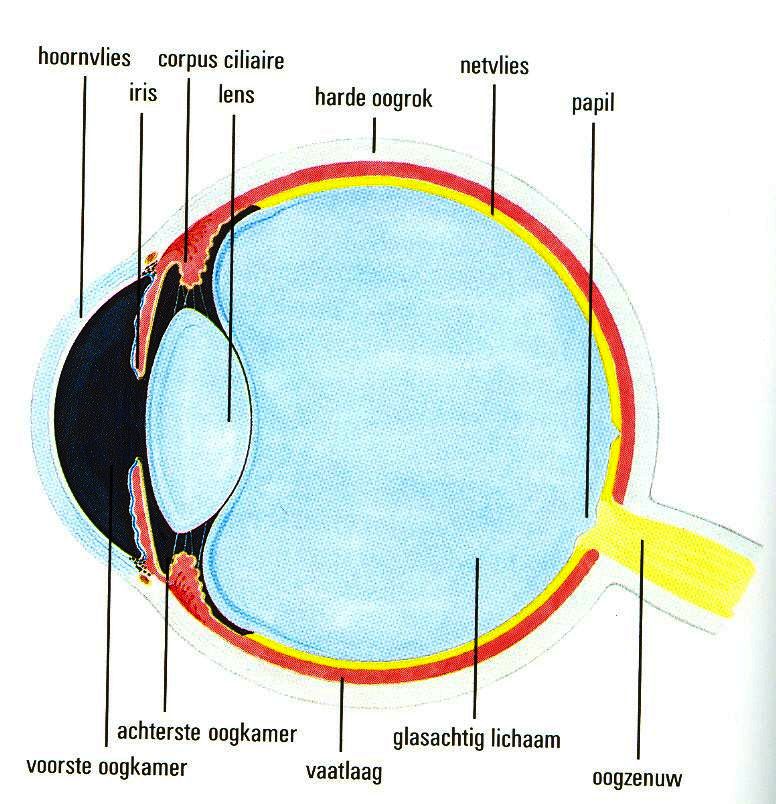 Grootste deel van de breking vindt plaats bij het hoornvlies (ca. 60 dpt)
Klein deel door de kristallens (10 dpt)
Gereduceerde oog
We doen net alsof alle breking plaatsvindt in de ooglens (sterkte tussen ca. 60-70 dpt)
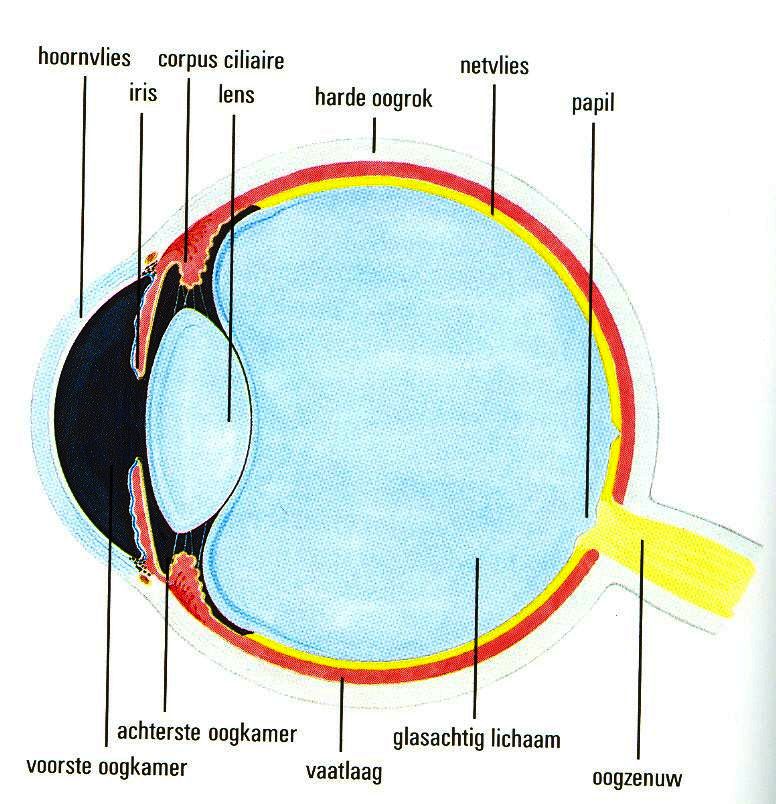 Begrippen
accommoderen: ooglens boller maker om dichterbij scherp te zien
adaptatie: pupil groter en kleiner maken
vertepunt V : punt dat je zonder te accommoderen scherp kunt zien (normaal oog: )
nabijheidspunt N: punt dat je met maximaal accommoderen nog scherp kunt zien (jong oog 10 cm; normaal tot 25 cm)
accommoderend vermogen: verschil in sterkte tussen maximaal ingespannen en ontspannen oog (minder dan 4 dpt  bril)
Oogkwalen
voor verzienden ligt het probleem veraf en voor oudzienden dichtbij
Kijkafstand bij een normaal oog
Oefenen
Een kind onder de 10 jaar heeft een accomoderend vermogen van 14 dpt.
Bereken de kijkafstand als hij zich maximaal inspand?

Om normaal te zien moet je nog een voorwerp op 25 cm scherp kunnen zien.
Bereken het accomoderend vermogen van zo’n oog
Vanaf welke leeftijd heb je een leesbril nodig
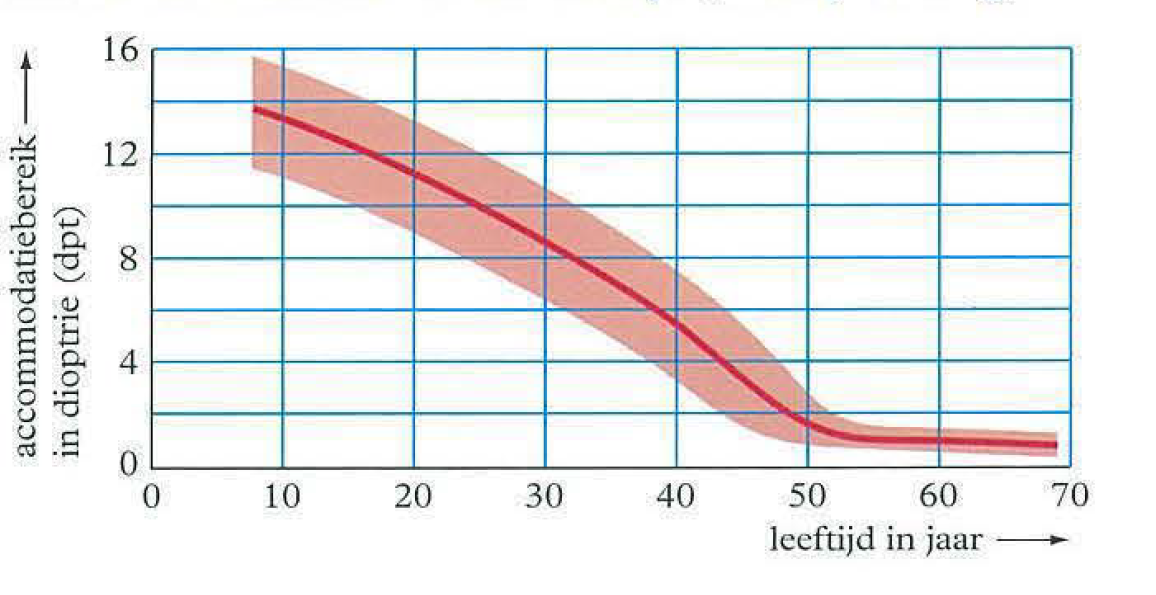 Bijziend en verziend
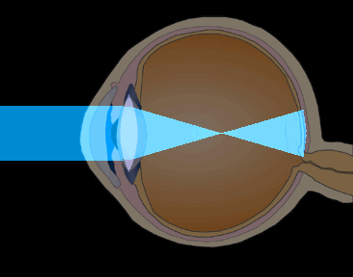 Een bijziend oog is te sterk
lichtstralen van ver weg komen voor het netvlies samen
oog is te groot
Soogafwijking is positief

Een verziend oog is te zwak
lichtstralen van ver weg komen achter het netvlies samen
oog is te klein
Soogafwijking is negatief
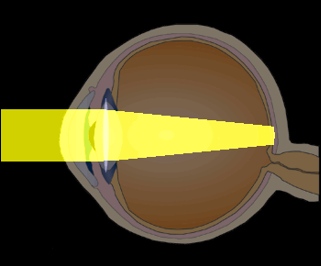 Kijkafstand met oogafwijking
Oefenen
De ooglens van een bijziende is 2 dpt te sterk. Zijn accomoderend vermogen is 5 dpt.

Tussen welke afstanden kan deze bijziende zonder bril scherp zien?
Straatbril
Oefenen
Een bijziende kan zonder bril scherp zien tussen 15 en 40 cm.

Welke brilsterkte krijgt deze bijziende van de opticien?
Op welke afstand ligt het nabijheidspunt met de goede bril?
Oudziend
Een oudziende kan dichtbij niet meer goed zien; het accommoderend vermogen is niet groot genoeg







Een oudziende heeft een extra bolle lens nodig: leesadditie
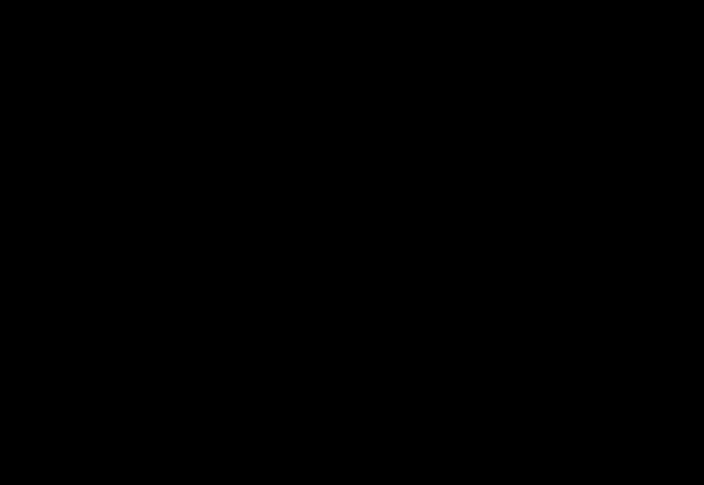 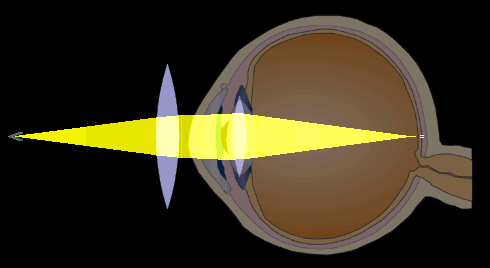 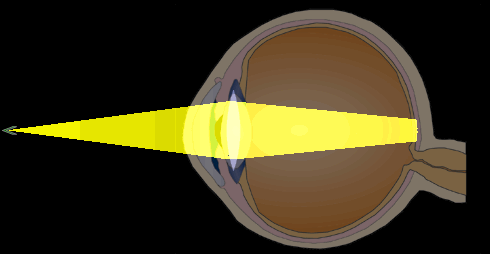 zonder bril			met leesbril
Kijkafstand met leesadditie
Oefenen
Iemand kan scherp zien tussen 45 cm en oneindig. 
Welke bril(len) krijgt hij voorgeschreven?
Tussen welke afstanden kan hij scherp zien met deze bril


Iemand kan scherp zien tussen 30 en 45 cm
Welke bril(len) krijgt hij voorgeschreven?
Huiswerk
Opdrachten 7 en 8
B.2 Horen en Spreken
Horen
Spreken
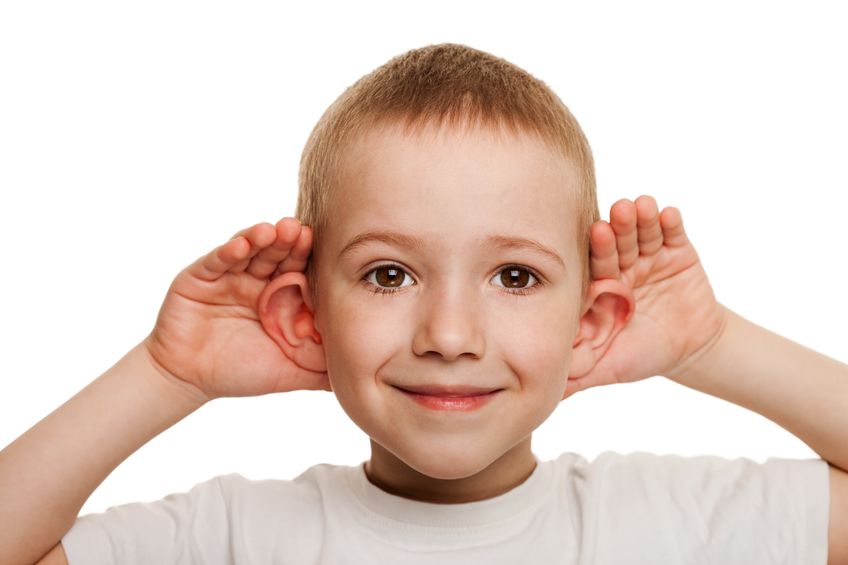 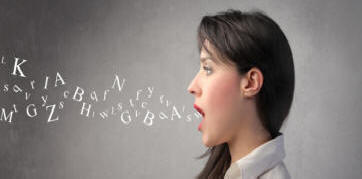 Horen
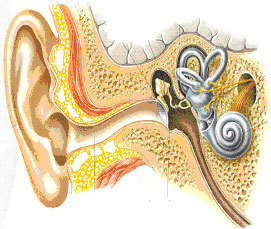 Geluid = beweging van luchtmoleculen  drukverschillen
Trommelvlies gaat trillen
Gehoorbeentjes geven trillingen door aan het ovale venster
Vloeistof in het slakkenhuis gaat bewegen
Haartjes op het basilair membraam gaan trillen
Trillingen worden doorgegeven aan de hersenen
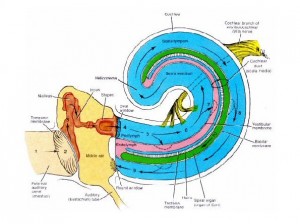 Natuurkunde
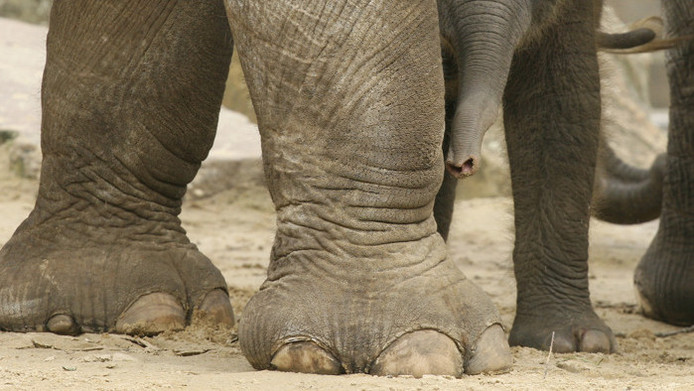 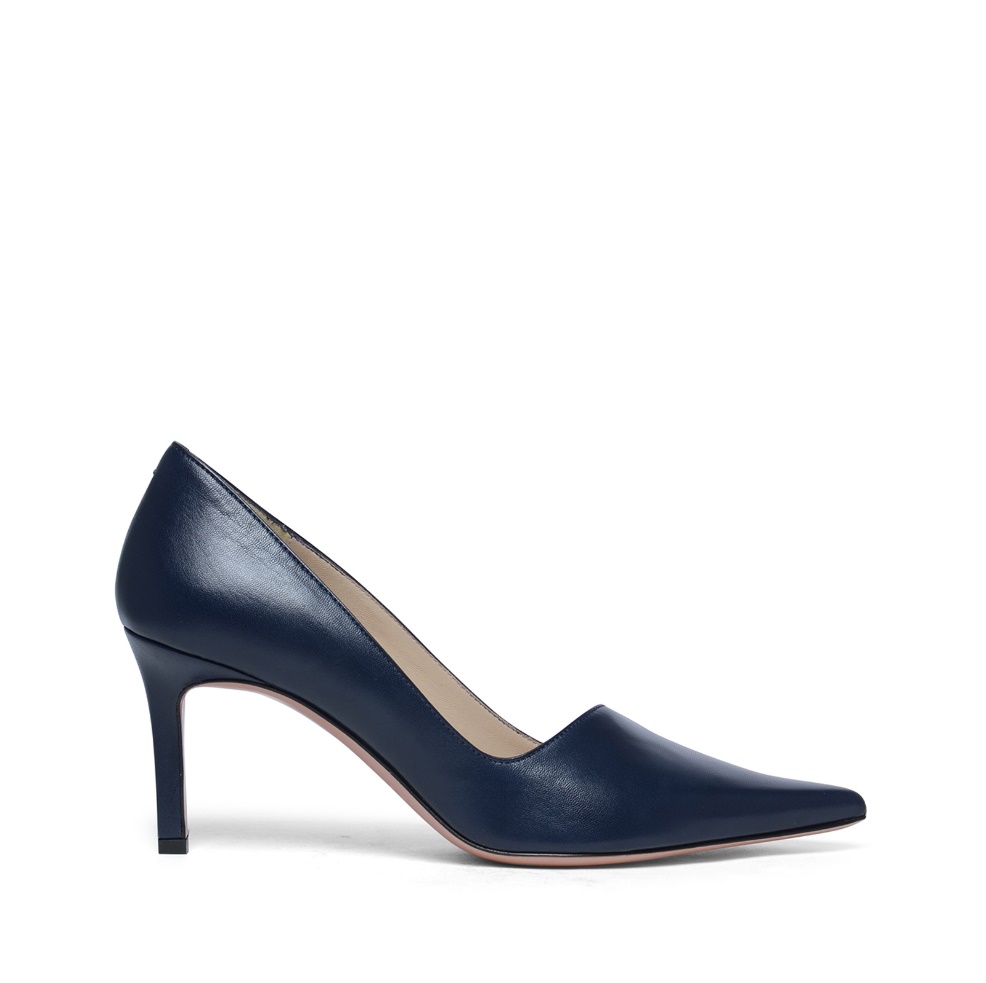 Een paar getallen
De normale luchtdruk is 10 N/cm2 = …………….. Pa = ……….. hPa

Het zachtste geluid (gehoordrempel) geeft een drukverschil van 2  10-5 Pa

Krachten op het trommelvlies tussen 10-9 N (gehoordrempel) en 10-3 N (pijngrens) kunnen worden waargenomen
Meer natuurkunde
De trillingen van het trommelvlies worden via de gehoorbeentjes (hamer, aambeeld, stijgbeugel) versterkt doorgegeven aan het slakkenhuis.
De versterking is gebaseerd op de hefboomwerking (later in dit hoofdstuk)
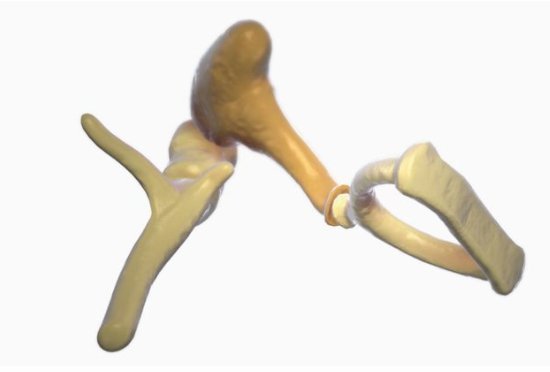 Basilair membraam
Resonantie
Alleen de “veren” met dezelfde eigenfrequentie gaan meetrillen
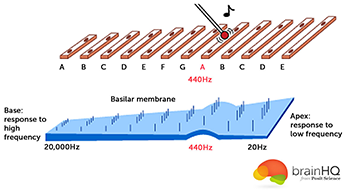 Geluidssterkte
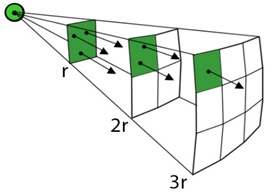 Geluidsniveau L
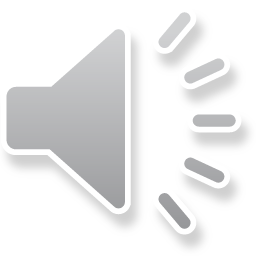 Gehoorgevoeligheid
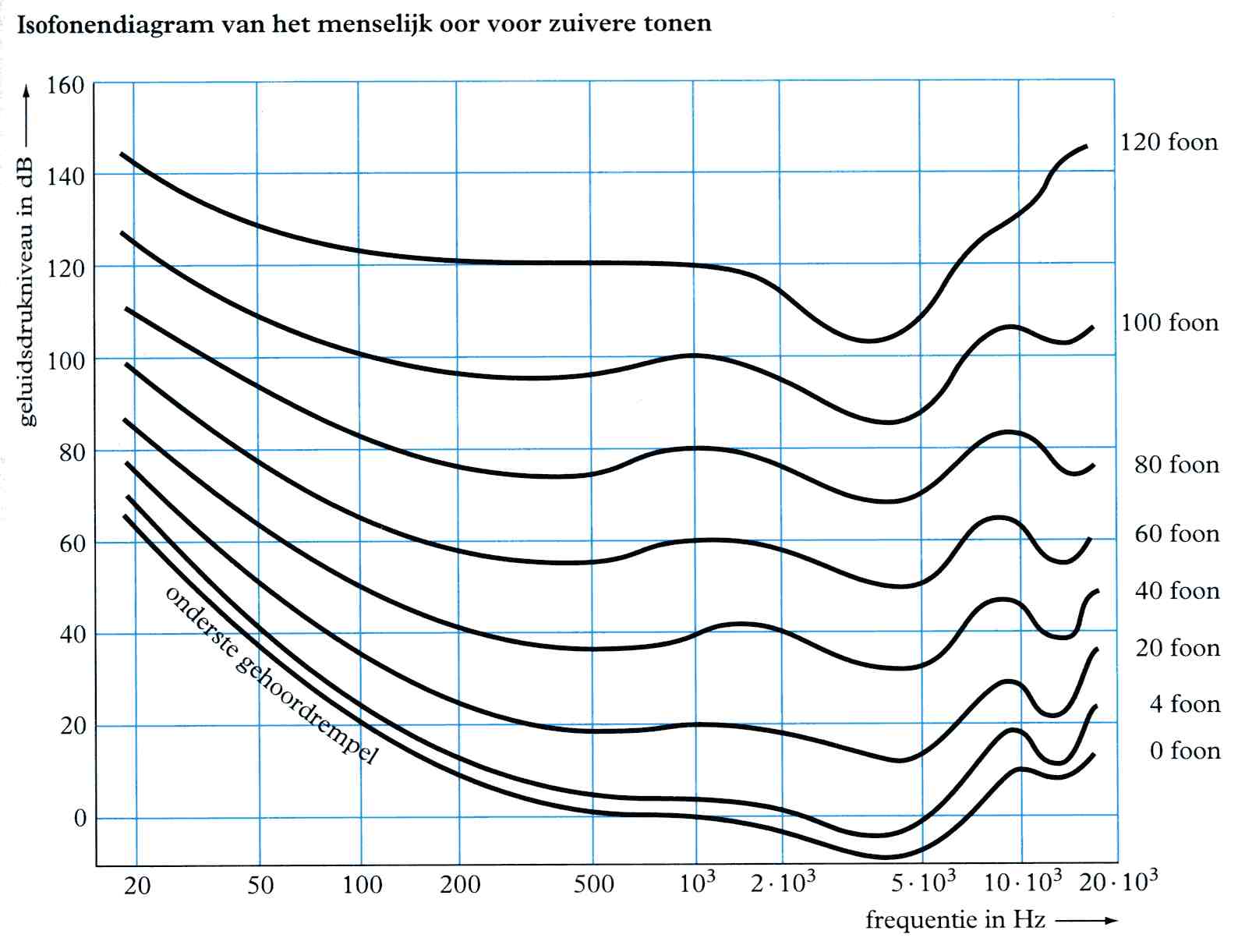 Gehoorgevoeligheid (in foon of dB(A)) geeft aan hard je geluiden ervaart.
Twee tonen met hetzelfde aantal foon klinken even hard
Bij 1000 Hz zijn foon en dB gelijk
Gehoorgang werkt als klankkast voor ±4 kHz
Huiswerk
Maken opgaven:
 20, 23, 24, 25
26, 27 en 29
Spreken
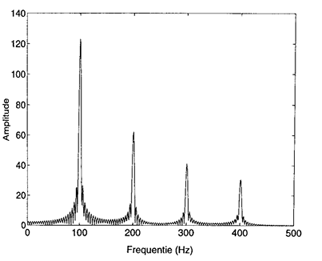 Geluid maak je door lucht te laten stromen langs je stembanden
Bij klinkers (periodiek)  bestaat  het geluid uit een sinusvormige grondtoon + sinusvormige boventonen
De boventonen zijn veelvouden van de grondtoon
De frequentie van de grondtoon kun je veranderen door je stemband korter of langer te maken (snaar van gitaar)
Mannen hebben langere stembanden
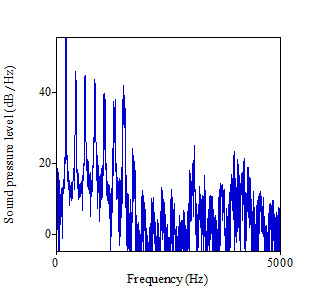 Een filmpje
Hoe maak je verschillende klanken
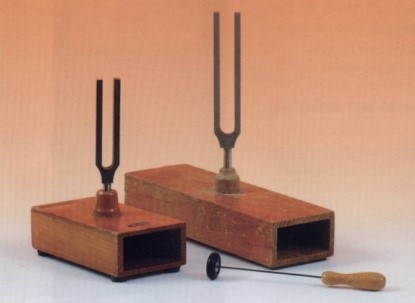 Klankkast van een stemvork versterkt alleen maar bepaalde frequenties
Bij verschillende stemvorken horen verschillende klankkasten
Bij lage toon hoort een grote klankkast
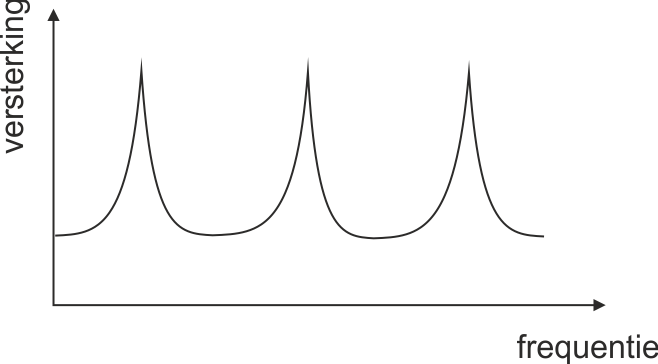 Klanken maken
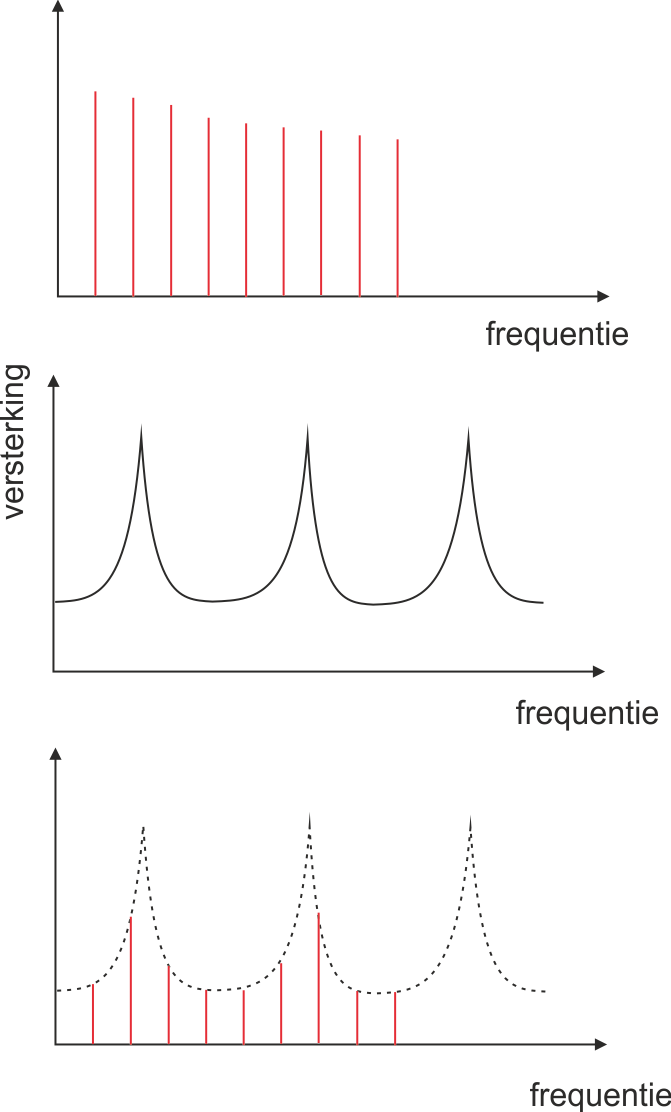 Stembanden


Klankkast



Hoorbare klank
Spreken
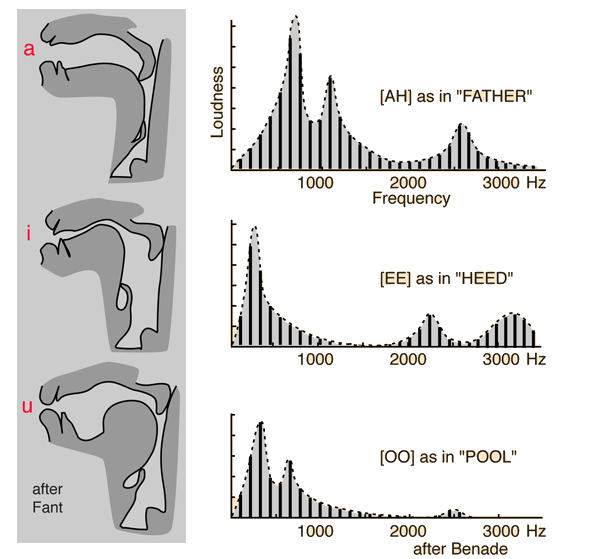 Keelholte en mondholte werken ook als klankkasten
Door de vorm te veranderen kun je ook de frequentie veranderen die versterkt worden
Die frequenties noem je formanten
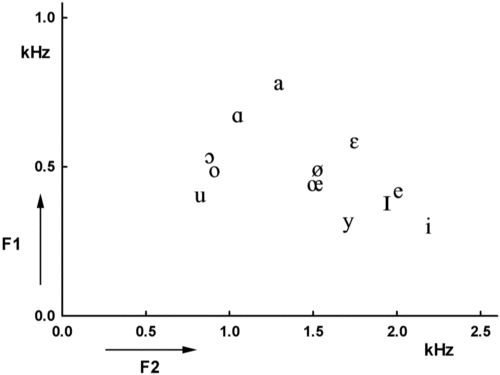 Klinkerdriehoek
In deze grafiek wordt de eerste formant F1 uitgezet tegen de tweede formant F2
Deze grafiek is voor mannen en vrouwen ongeveer gelijk
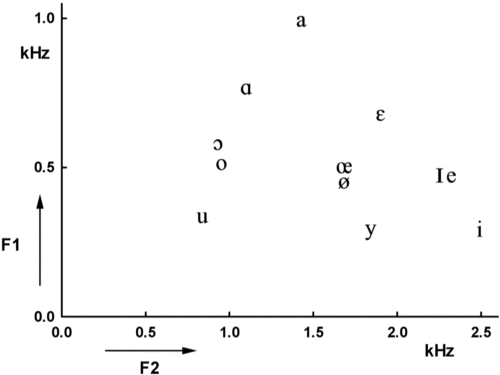 Huiswerk
-
B.3 Bewegen en heffen
Bij de gewrichten gaat het niet om verplaatsing maar om een draaiing
Voorbeelden van gewrichten:
kogel (b.v. schouder)  3 richtingen
zadel (b.v. duim)  2 richtingen
scharnier (b.v. elleboog)  1 richting
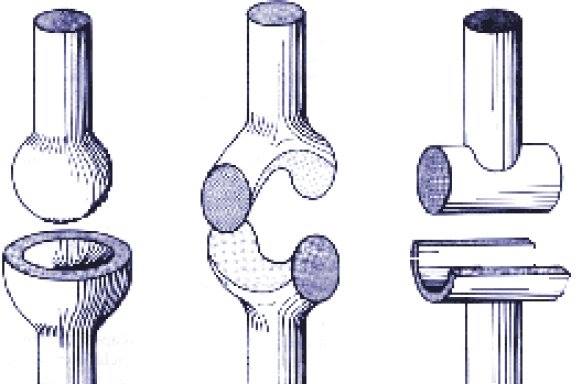 Evenwicht
Elke beweging kun je beschrijven door: 
verplaatsing van het zwaartepunt
draaiing om het zwaartepunt

Evenwicht = geen beweging
geen verplaatsing  geen krachten; Fsom = 0
geen draaiing  geen “draaikrachten” ; Msom = 0
Draaikracht = Moment
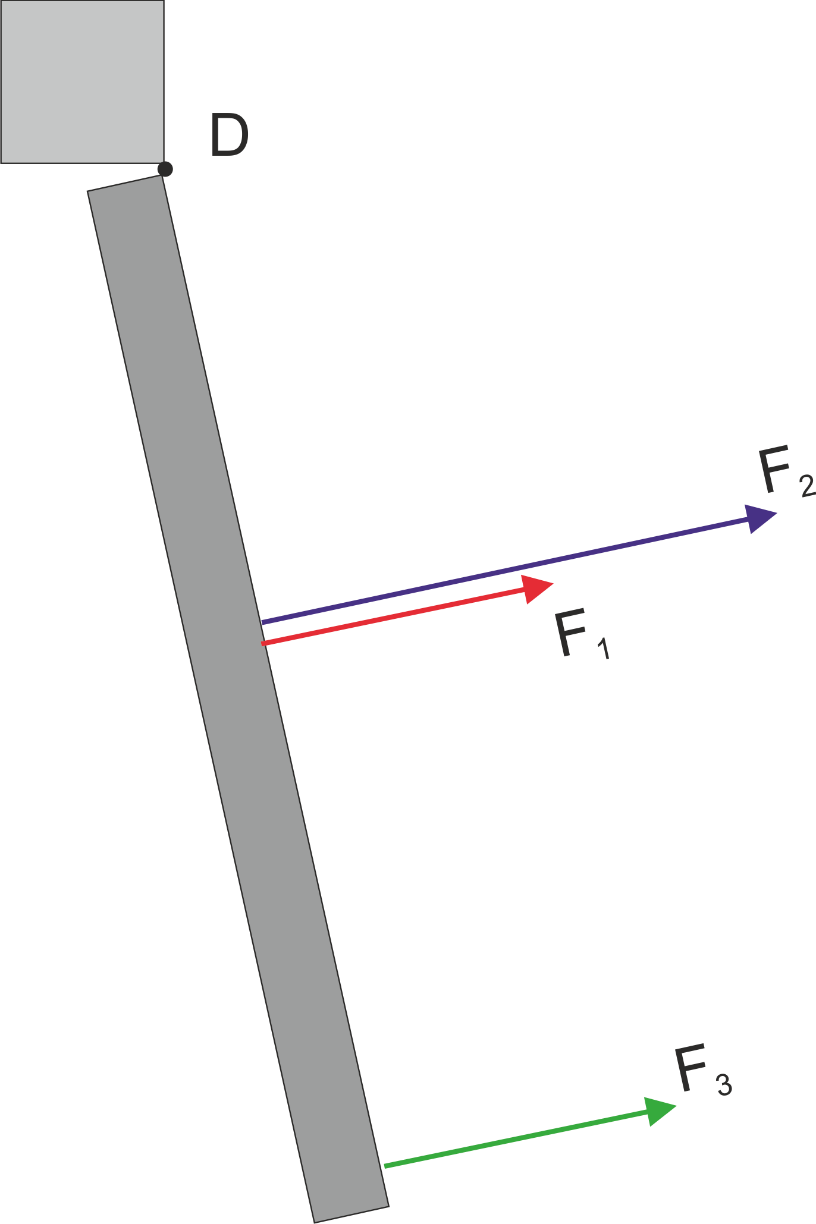 Draaikracht berekenen je ten opzichte van een draaipunt D of scharnierpunt S
Grootte van de draaikracht hangt af van:
grootte van de kracht
meer kracht  meer moment

afstand van de kracht tot draaipunt
grotere afstand   groter moment

Moment = kracht x arm
M = F x r
Arm
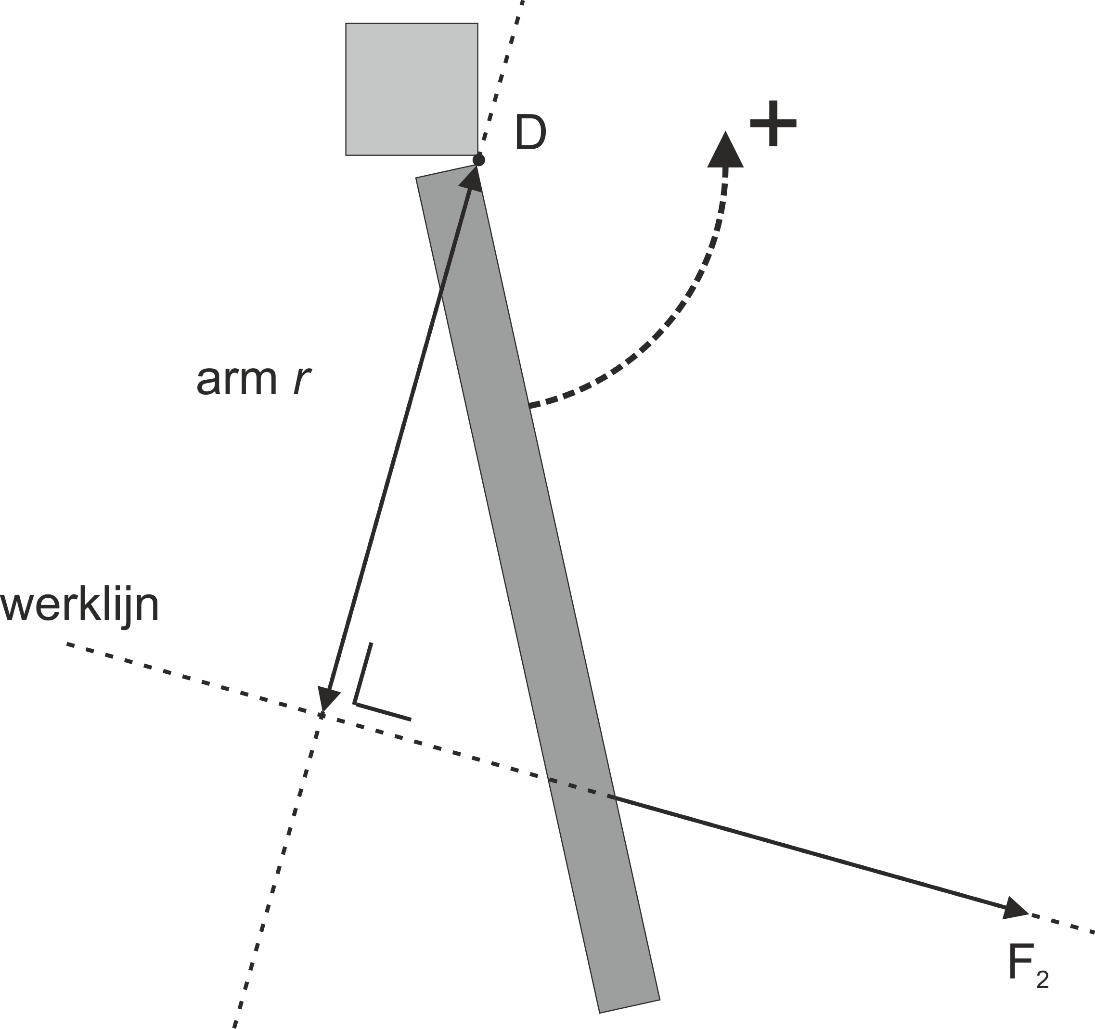 Arm is de afstand tussen het draaipunt en de werklijn van de kracht
Werklijn ligt in het verlengde van de kracht
Moment is positief als het een draaiing tegen de klok in veroorzaakt
Hefboomwet
Evenwicht als:
(massa x afstand)links = (massa x afstand)rechts
m1 x d1 = m2 x d2
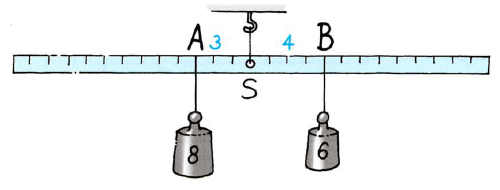 Werkwijze
Voorwerp “vrij”maken
Zwaartekracht in Z
Krachten in “contact”-punten
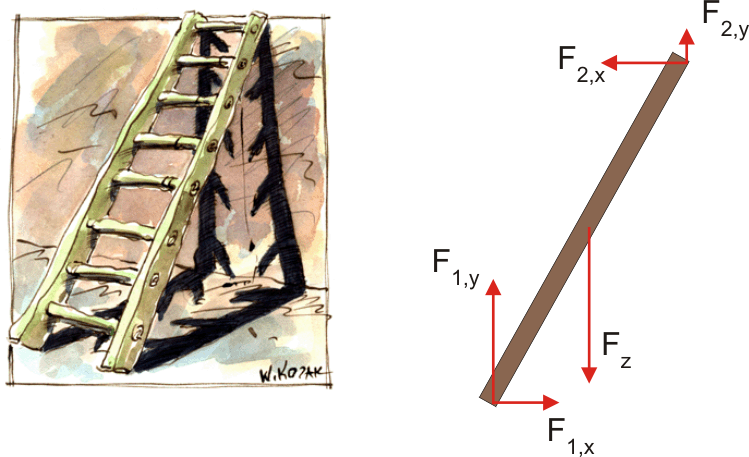 formules toepassen
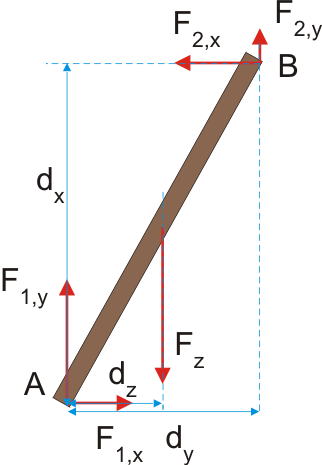 Fsom = 0 (x- en y-richting)
F1,x = F2,x
Fz = F1,y + F2,y

Msom = 0 
Kies een handig draaipunt, b.v. A want dan doen F1,x en F1,y niet meer mee (arm = 0)
Msom,A = -Fz·dz + F2,x·dx + F2,y·dy = 0
Voorbeeld 1: balans
Fsom = 0
F1 + F2 = Fs

Msom,B = 0
 F1  d1 - F2  d2 = 0 of
   F1  d1 = F2  d2    of
  m1  g  d1 = m2  g  d2
 m1  d1 = m2  d2

 hefboomregel
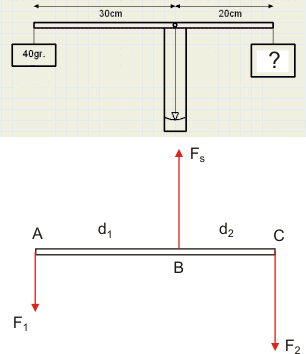 Voorbeeld 2: auto
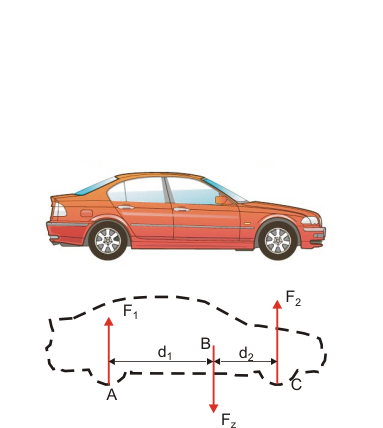 Fsom = 0
F1 + F2 = Fz

Msom,A = 0
 -Fz d1 + F2 (d1+d2) = 0 of
Fz d1 = F2 (d1+d2)
Voorbeeld 3: liniaal nog net in evenwicht
Fsom = 0
FA + FZ = FP

Msom,A = 0
 FP  dA - FZ  (dA + dZ)= 0 
Msom,P = 0
 FA  dA - FZ   dZ = 0 
Msom,Z = 0
 FA  (dA + dZ) - FP  dZ = 0
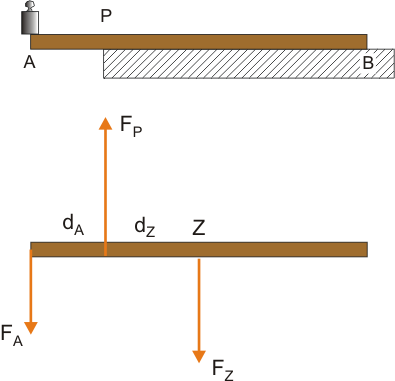 Onthoud
Als je een opgave hebt met 3 krachten (soms zijn er maar 2 getekend)
Kies één van de aangrijpingspunten als draaipunt
De momenten van de andere twee krachten ten opzichte van het gekozen draaipunt zijn dan gelijk aan elkaar
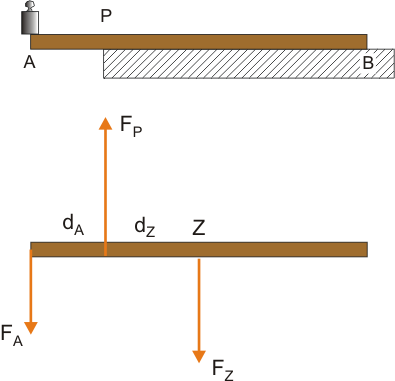 Huiswerk
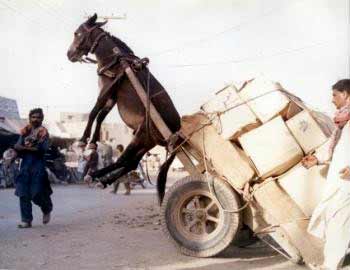 maken opgaven 33-40 (2 lessen)
4. Hart en bloedvaten
Het hart pompt het bloed in het rond
Kleine bloedsomloop via de longen
Grote bloedsomloop via de organen
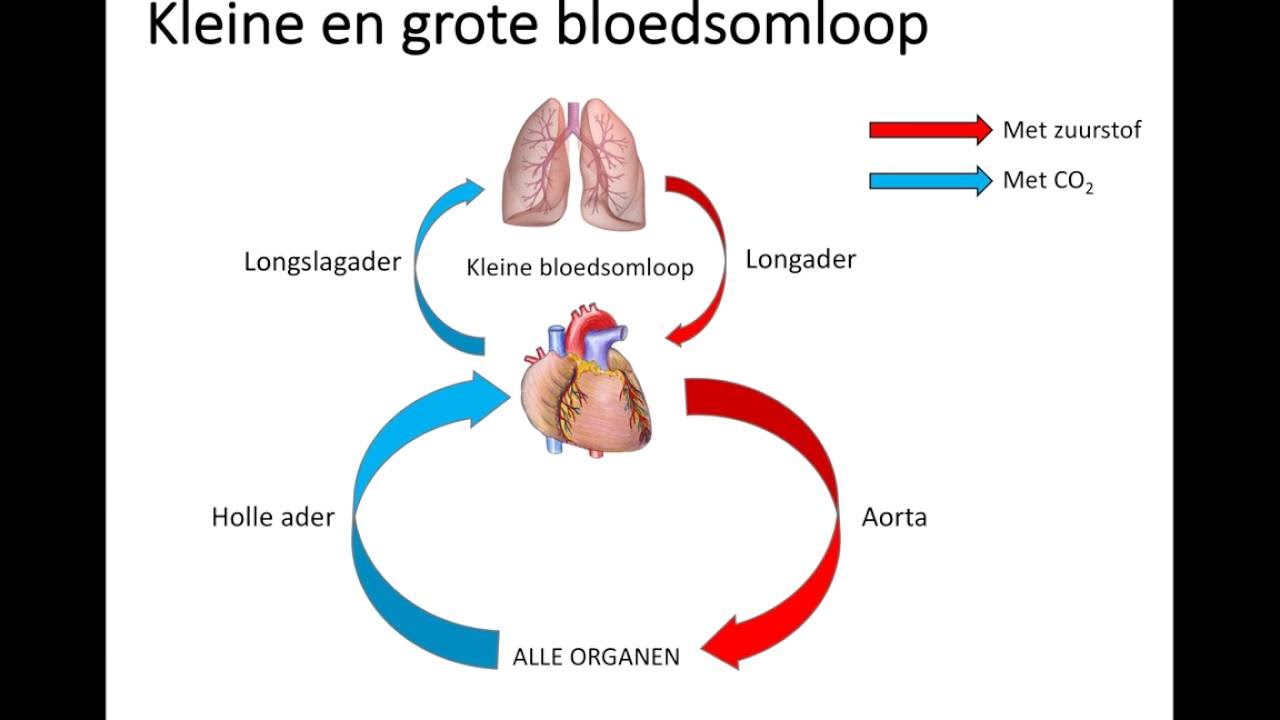 B.4 Eenheden van druk
Er zijn veel eenheden voor  druk. De officiële eenheid is Pascal (Pa):  1 Pa = 1 N/m2
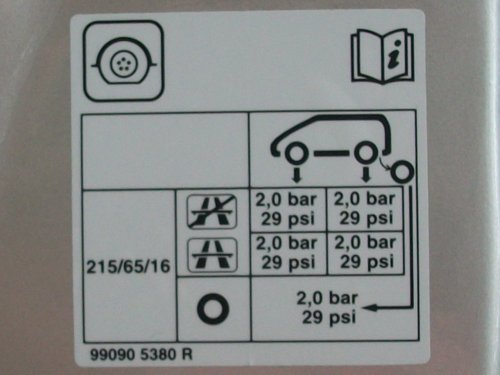 Bandenspanning wordt vaak aangegeven in bar of psi (pounds per square inch)
1 bar = 105 Pa
1 psi =  6895 Pa
Meer druk …
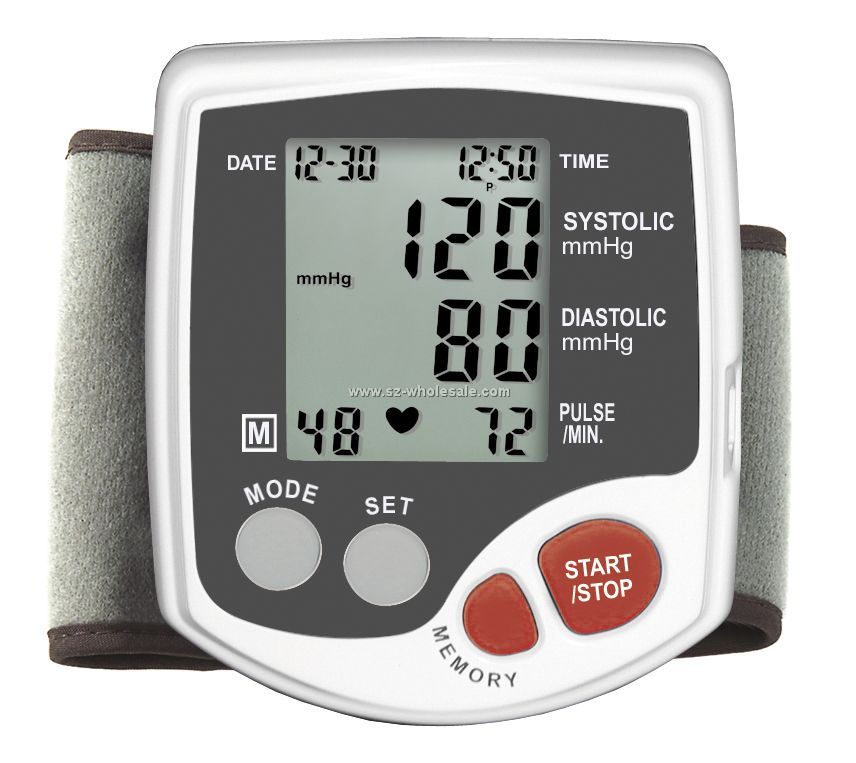 Bloeddruk  wordt gemeten in mmHg (spreek uit: millimeter kwikdruk)
750 mmHg  105 Pa
Nog meer druk …
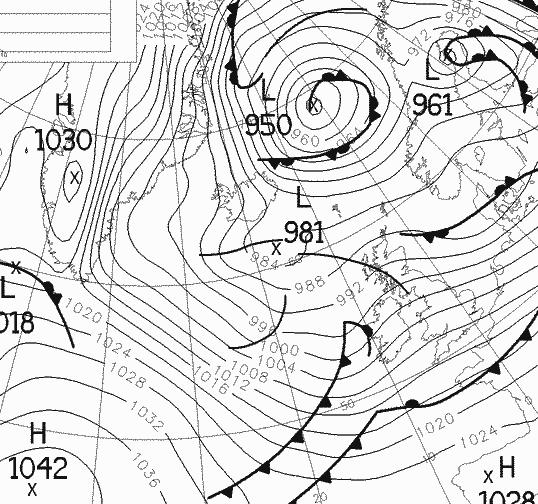 Op de weerkaart wordt de luchtdruk nog vaak gemeten in mbar
1 mbar = 1 hPa
1 bar = 105 Pa
Drukmeter of manometer
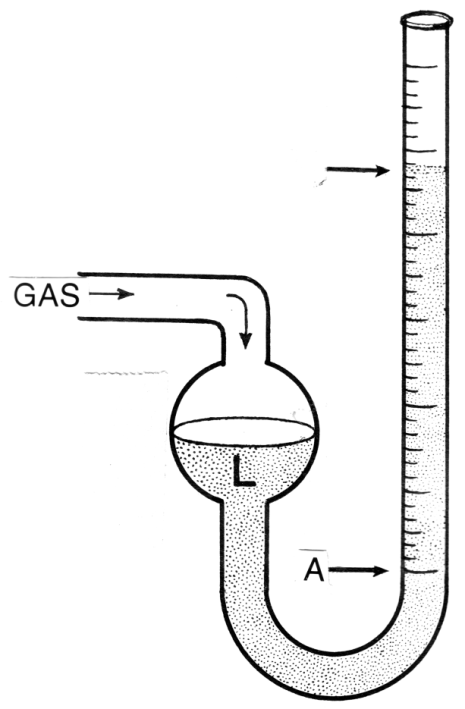 Het hoogteverschil is een maat
voor de druk van het gas
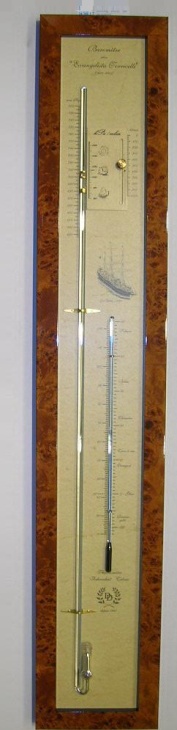 barometers
Met een barometer wordt de luchtdruk gemeten
Vloeistofdruk
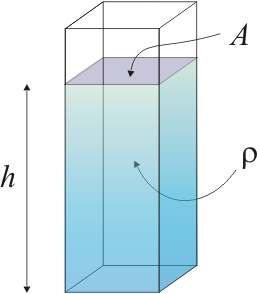 Gelijke druk
Punten die op dezelfde diepte in één vloeistof hebben dezelfde druk
Druk werkt alle kanten op
Totale druk is vloeistofdruk + luchtdruk
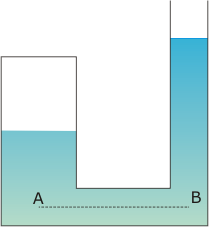 pA = pB
Voorbeeld 1
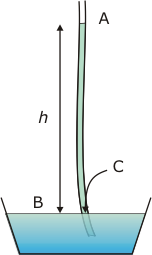 Bloeddruk meten
Bloeddruk
Bloeddruk wordt gemeten in mmHg
Bovendruk = systolische bloeddruk = ader helemaal dicht
Onderdruk = diastolische bloeddruk = ader vernauwd
Bij je hoofd is de druk lager; bij je voeten hoger

Te lage bloeddruk: kans op flauwvallen; te weinig bloed bij de hersens
Te hoge bloeddruk: beschadigingen in vaten en interne bloedingen; kan en op vernauwingen
Debiet
Debiet Q is het aantal kubieke meter dan per seconde ergens langs stroomt (eenheid m3/s) 

Q = A  v

In het je lichaam pompt het hart ca. 5 L per minuut rond
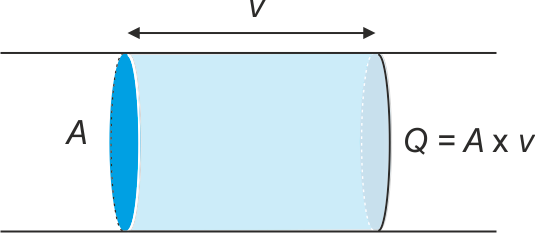 Continuïteit
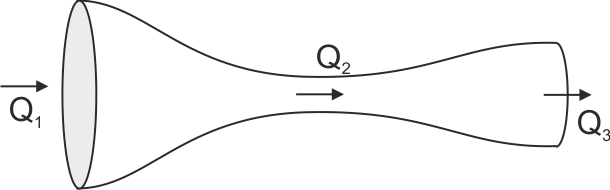 Wat er in gaat, moet er ook weer uitkomen: Q1 = Q2 = Q3

Waar stroom de vloeistof het snelst?

Geldt alleen als de wanden niet doorlaatbaar zijn. Geldt dus eigenlijk niet voor (slag)aders
Verband tussen druk en debiet
Druk en debiet
Elektriciteit
Vloeistof
Spanningsverschil (U) zorgt ervoor dat de elektronen gaan stromen
Lading per seconde = stroomsterkte I

U = I  R     of     I = G  U

Weerstand R = 1 / G

R = l / A
Wet van Poiseuille
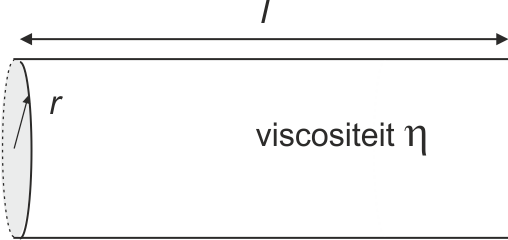